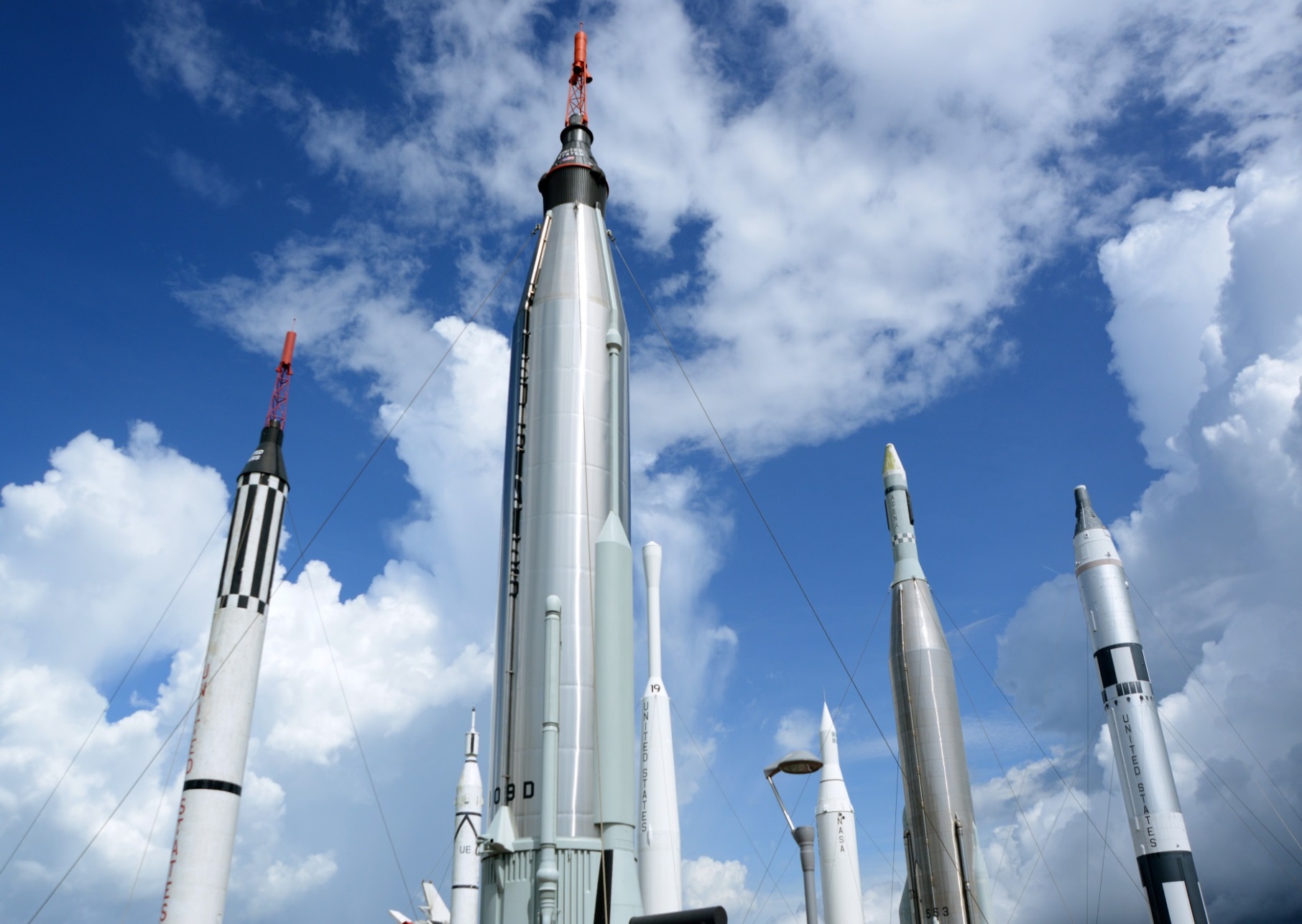 Hepatitis A
, B
, C
, D
, E
and More…
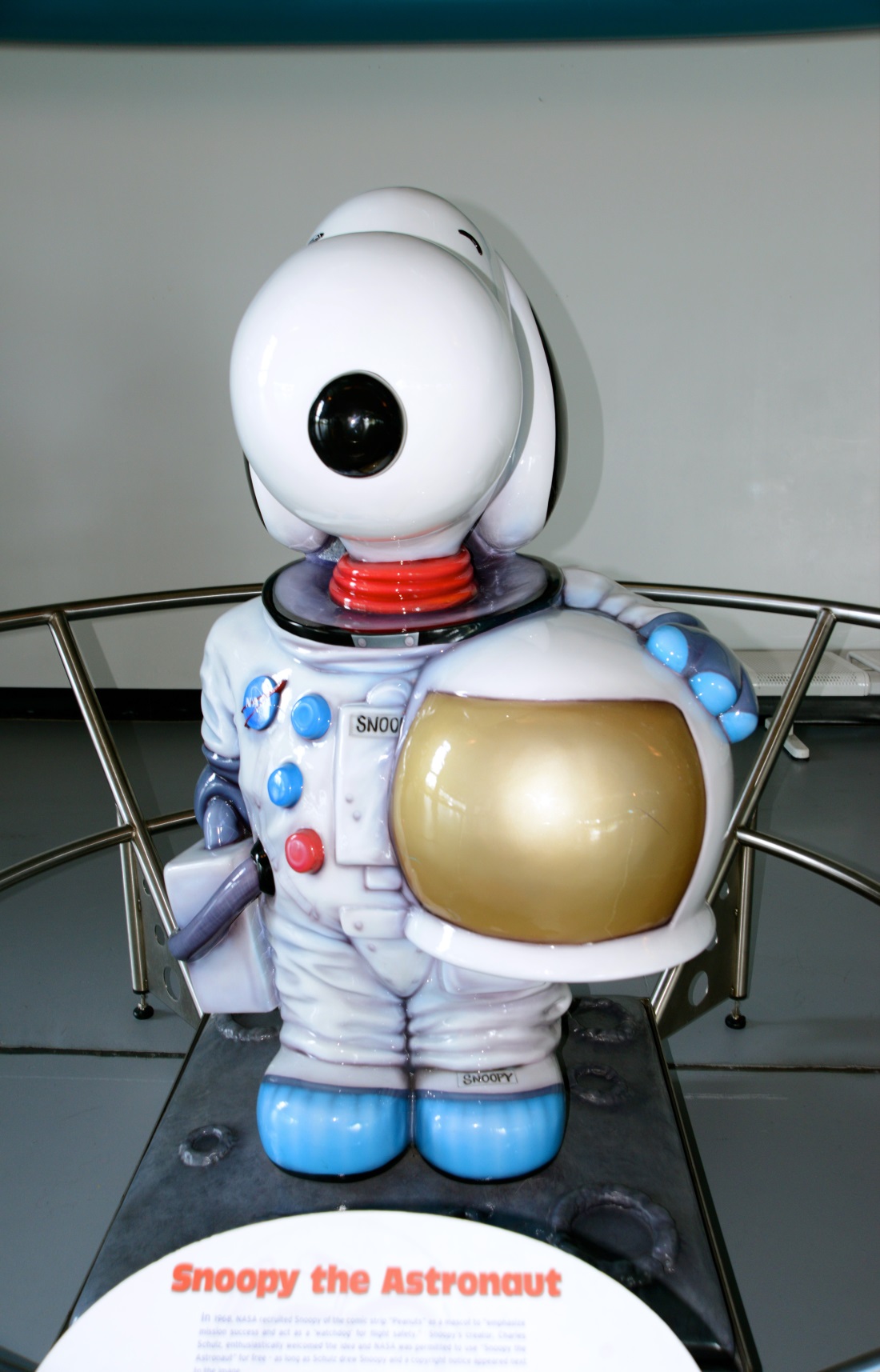 Professor 
CL Lai
Professor of Medicine and Hepatology
Dept of Medicine, Queen Mary Hospital,
HKU
Introduction
Viral hepatitis A and E
Non-viral hepatitis
Viral hepatitis B and C (and D)
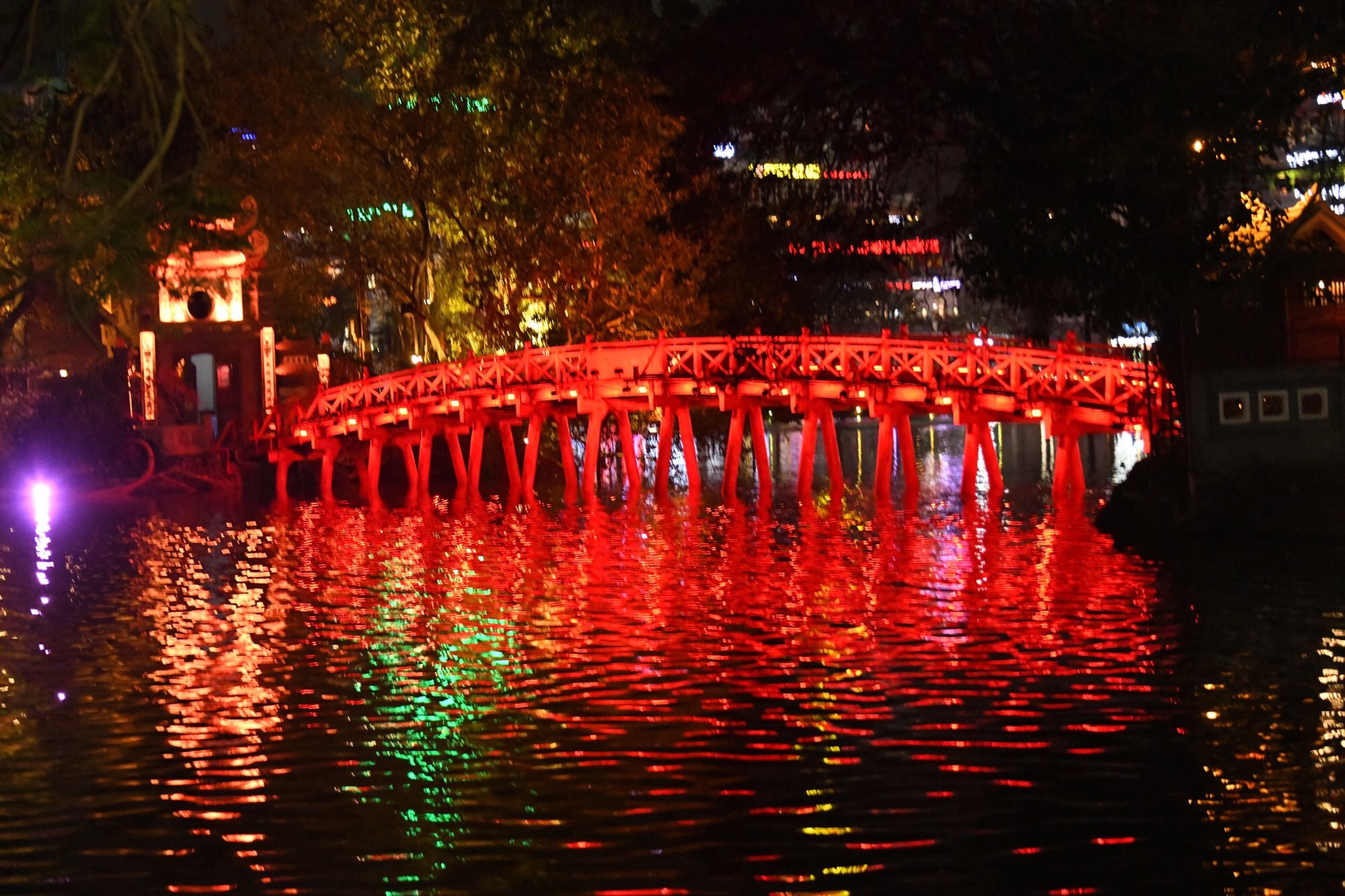 The Liver
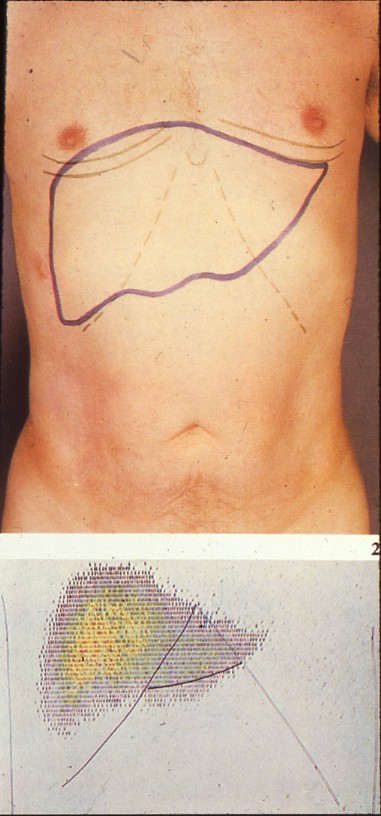 The Liver
The main functions of the liver:
Processing of absorbed nutrients to manufacture vital products, eg, proteins, vitamins, clotting factors, cholesterol
Removal of unwanted substances, eg, bacterial  toxins
Secretion of bile, bile acids etc for digestion
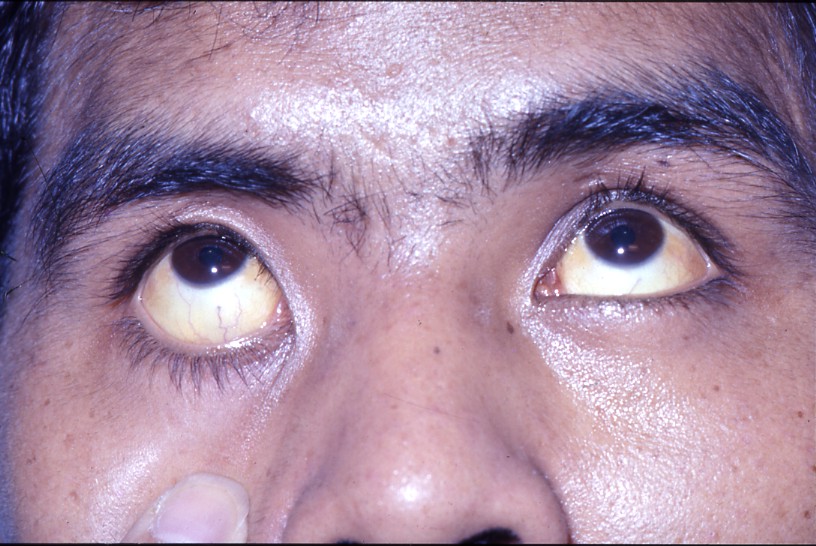 Jaundice
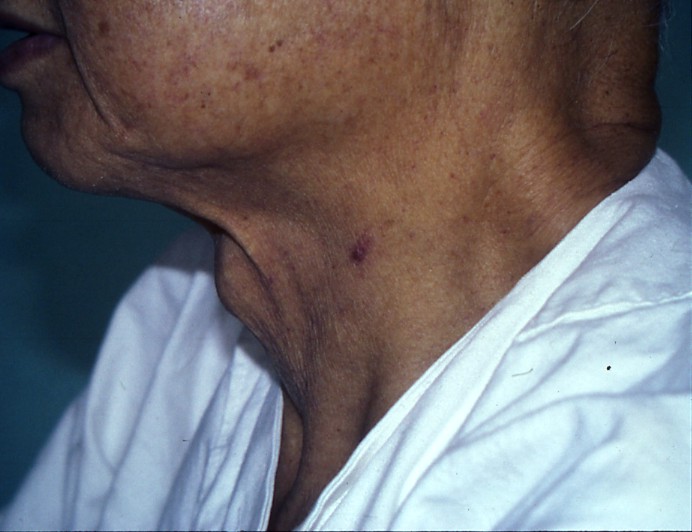 Spider Angioma
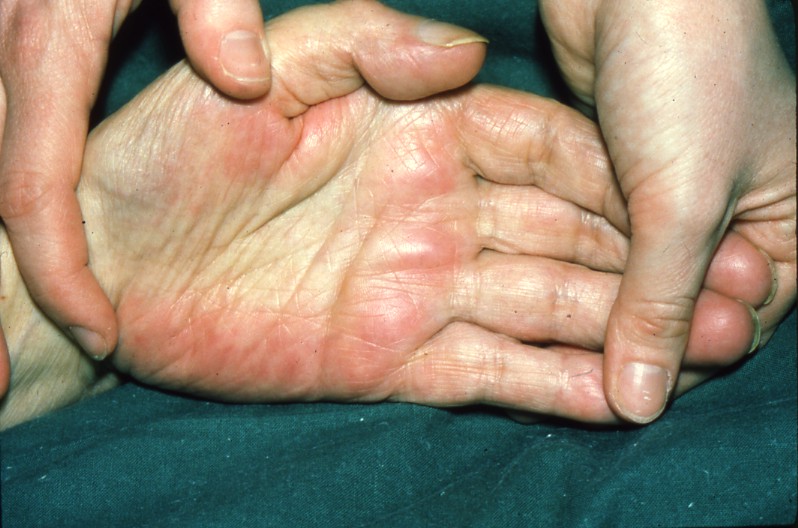 Liver palm
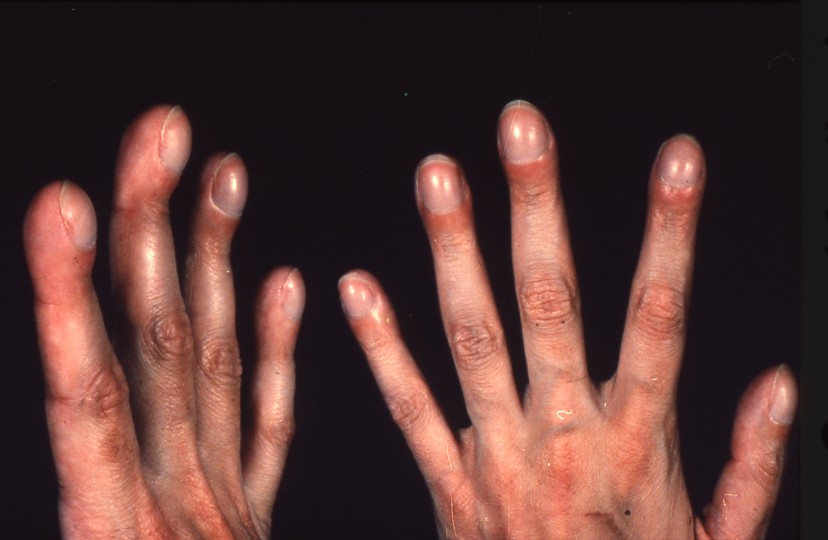 Clubbing of fingers
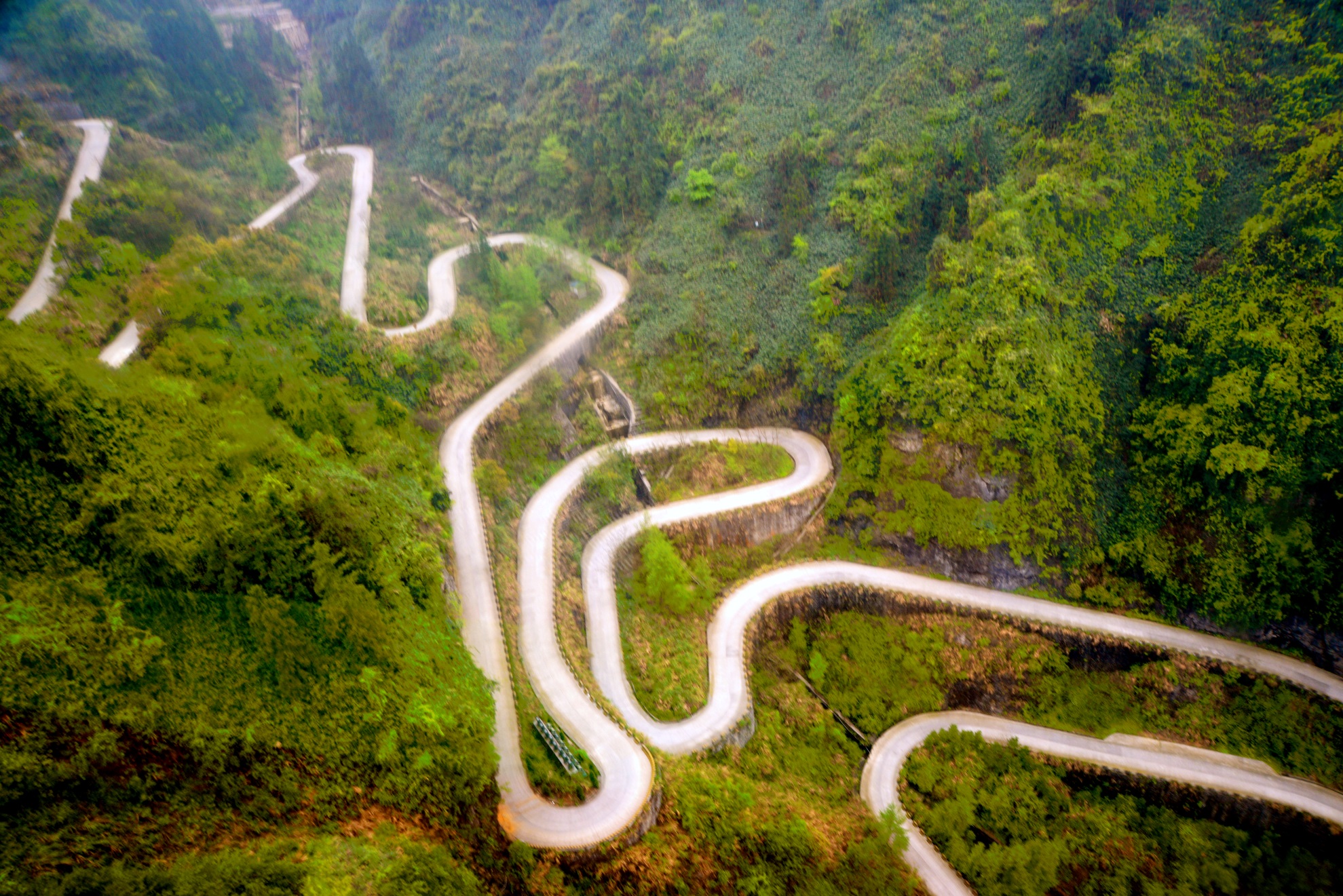 Hepatitis
Symptoms of Hepatitis
“hepa” = liver; “itis” = inflammation
Majority of hepatitis NO symptoms
Symptoms of Hepatitis
The older the subject, the more likely there will be symptoms:
        - marked loss of appetite
        - nausea
        - mild fever
        - right upper abdominal distension 	 	  (NOT pain)
        - darkening of urine colour
        - jaundice
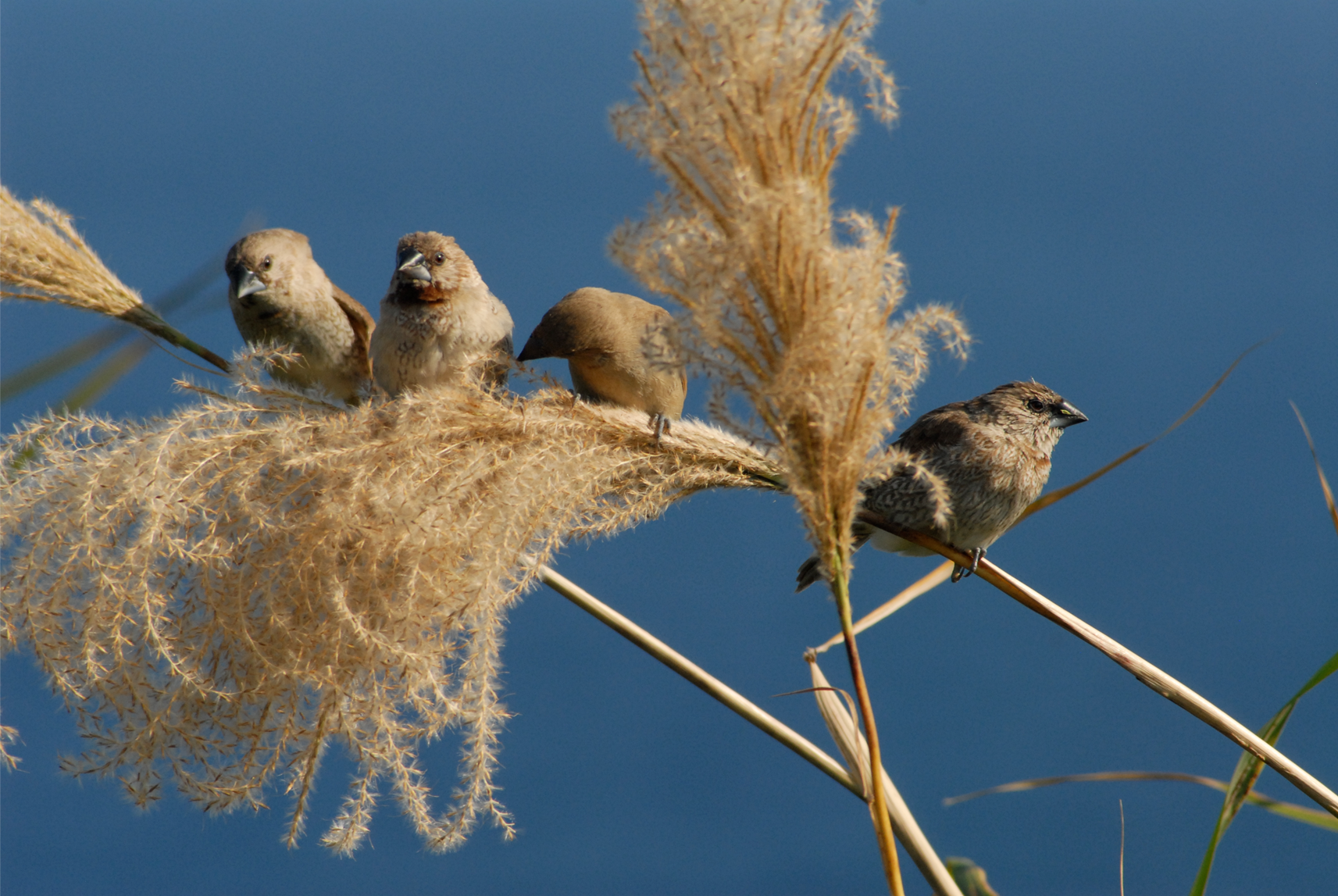 Viral Hepatitis A, B, C and E
Viral Hepatitis A, B, C and E
Which types of hepatitis virus cause chronic infection                     (慢性带菌/病毒)?
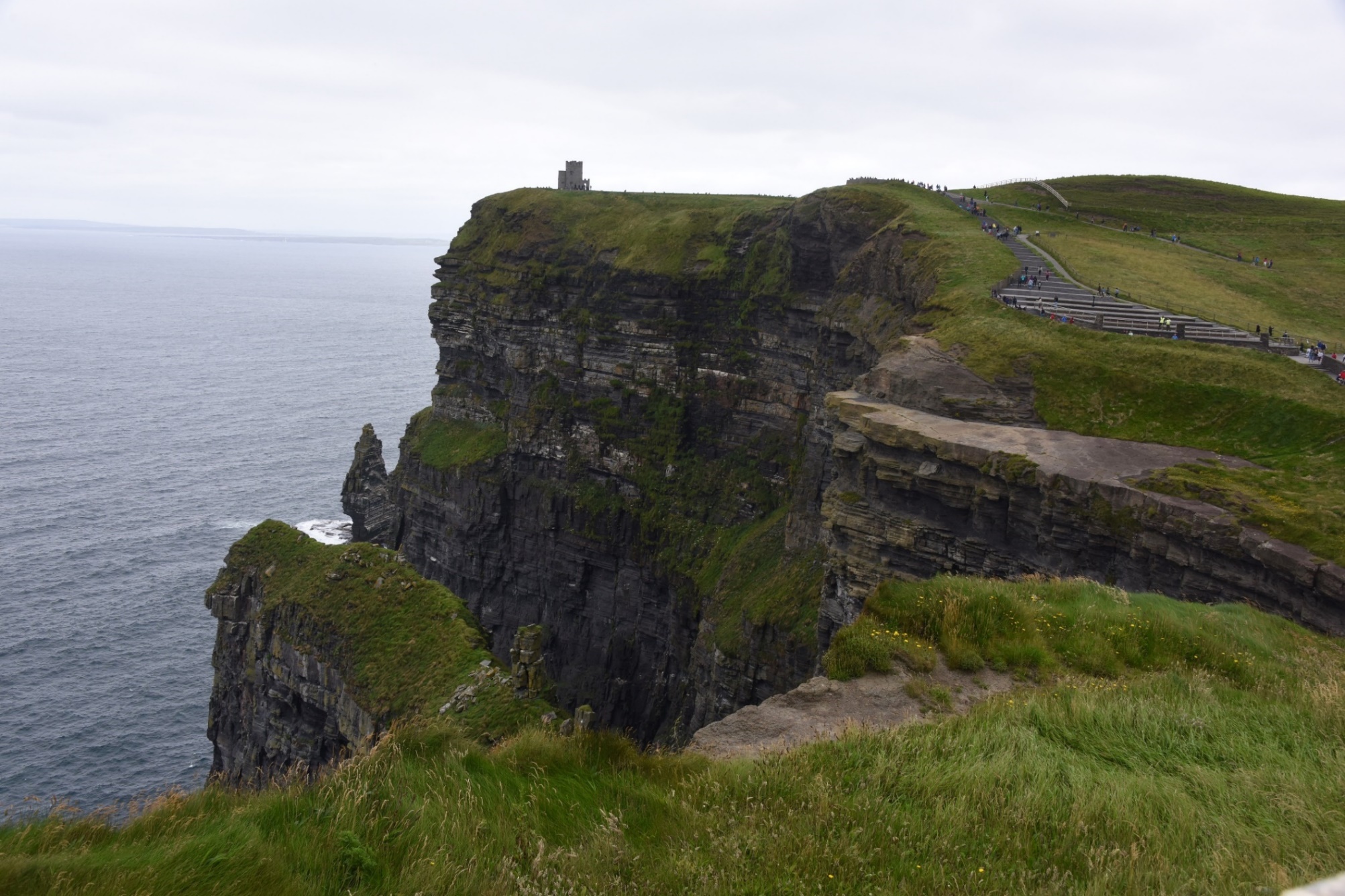 Viral Hepatitis A
Hepatitis A
Faecal Oral Transmission

•	Virus shed into faeces during incubation
      - 	Not well-cooked shellfish from infected 	water, especially clams
      -	Ingestion of infected water e.g. from   	uncooked  vegetable
      -	Faecal contamination : children, sex, health    	care workers
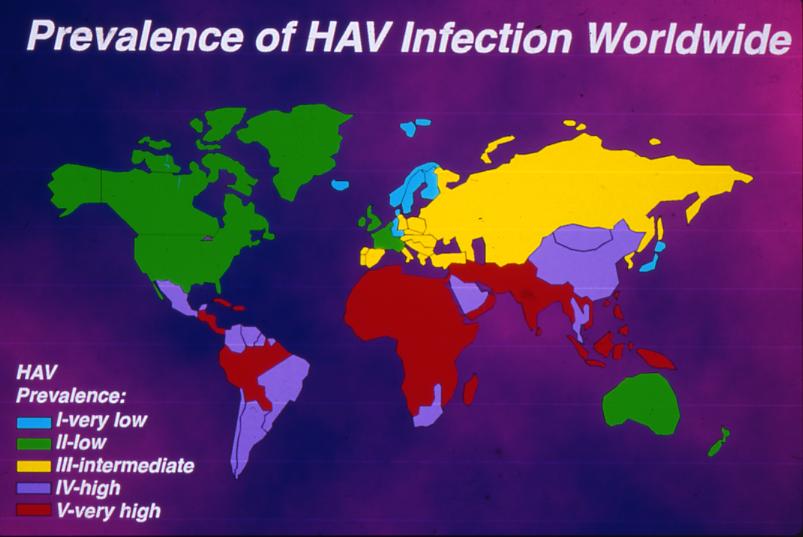 World Prevalence of Hepatitis A
Hepatitis A
Fatality

•	Variation with age  (CDC 1990)

	-	 < 14 years	0.1%
	-	 15-39 years	0.4%
	-	 > 40 years	1.1%
Hepatitis A
Decreasing incidence in HK over the last decade
% change of notifications in 2009 over preceding 5 years: -21.3%
Partly related to better health education; partly due to vaccination
Hepatitis A
Clinical course

•	Self-limiting infection; NO carrier state
•	Diarrhoea comparatively common in 
    early stage

•	Recovery within 4-6 weeks
Hepatitis  A  Prevention
Careful cooking of shelled seafood
	Virus killed by
	-	Dry heat at 100°C in 1 min
	-	Wet heat at 100°C in 5-10 mins
	Not killed at 60°C even in 12 hrs

•	Chlorination of drinking water
Hepatitis  A  Prevention
•	Vaccine
		·	Inactivated whole virus from cell cultures
		·	2 doses 
		·	Effective protection within 3-4 weeks after 	          the first dose
		·	Primary target adult travelers who have not 	          been infected (HAV occurs 40 X more than 	          typhoid, 800 X more than cholera)
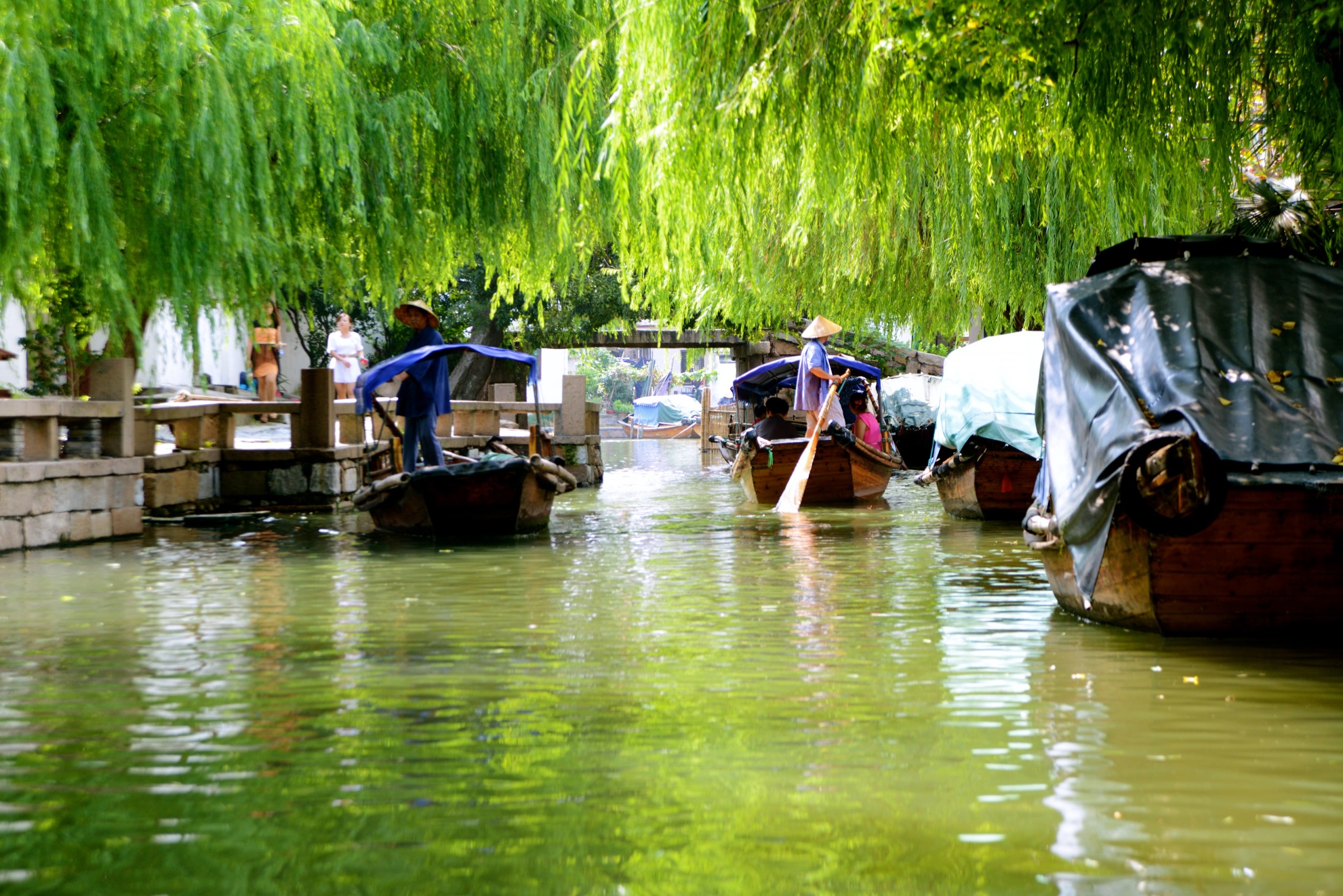 Viral Hepatitis E
Hepatitis E
Increasing incidence in HK over the last 5 years

% change of notifications in 2009 over preceding 5 years: +39.8%

•   Hence increasing incidence in HK, eg, in 2012, 43 cases of hep A vs 149 cases of hep E
Hepatitis E
Transmission: 2 Sources

	•	Waterborne similar to hepatitis A             e.g. 4000 cases in 2004 with Sudan civil war through water contamination
What is the second source of infection for hepatitis E?
Hepatitis E
Transmission: 2 sources

	•	Waterborne similar to hepatitis A             e.g. 4000 cases in 2004 with Sudan civil war through water contamination
	
	•	Zoonotic disease from animals, especially from swine, first described in Japan and USA.
Comparison with Hepatitis A
Similar clinical course with 2 differences:
High death rate in pregnant women (10-20%) due to “fulminant” course
Usually no carriers as with hepatitis A, except in patients with organ transplant
Prevention of Hepatitis E
Eat only well-cooked pig’s liver (and presumably pig’s blood)
Drink boiled water
One vaccine in China but not licensed elsewhere
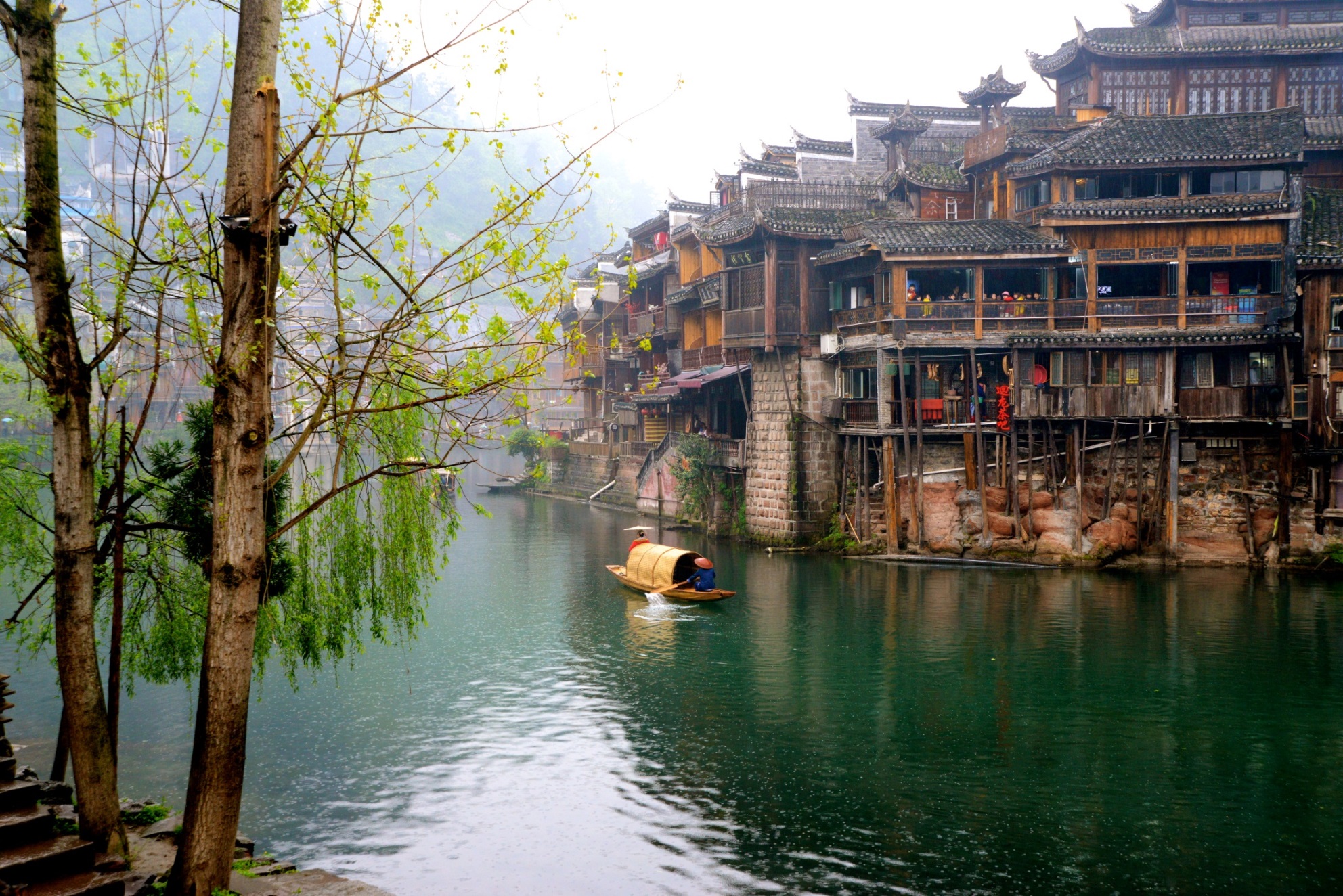 Non-Viral Causes 
of Hepatitis
Non-Viral Causes of Hepatitis
Alcohol
Drugs
Traditional Chinese medicine (TCM)
Some hereditary diseases
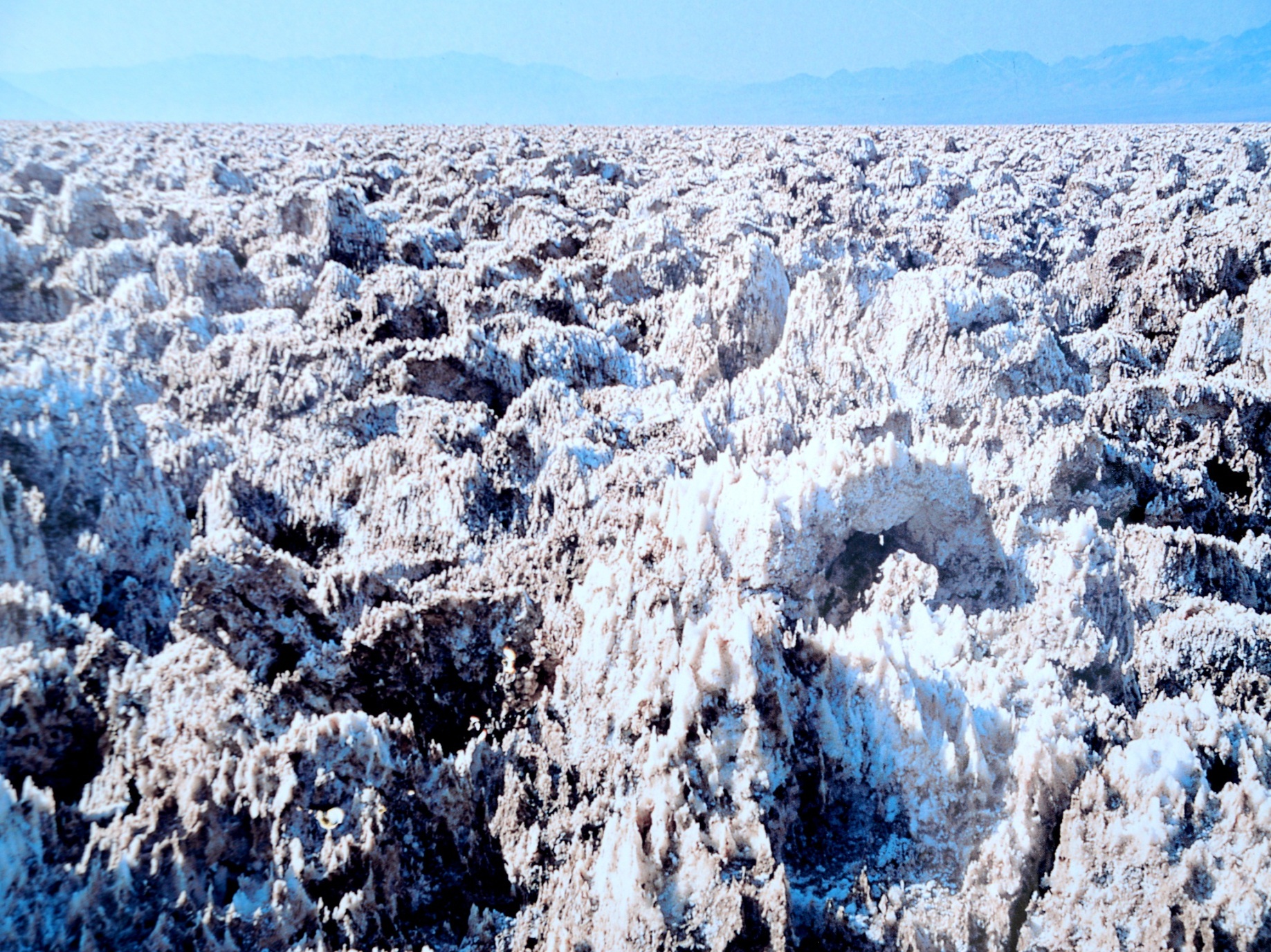 Viral Hepatitis With Chronic Carrier States
Chronic Viral Carriers
People who carry the virus for a long time/ for life
Chronic hepatitis B
Chronic hepatitis C
Chronic hepatitis D: This can only occur in carriers of the hepatitis B virus because the hepatitis D virus requires the coat of the hepatitis B virus to survive
(so-called “satellite virus)
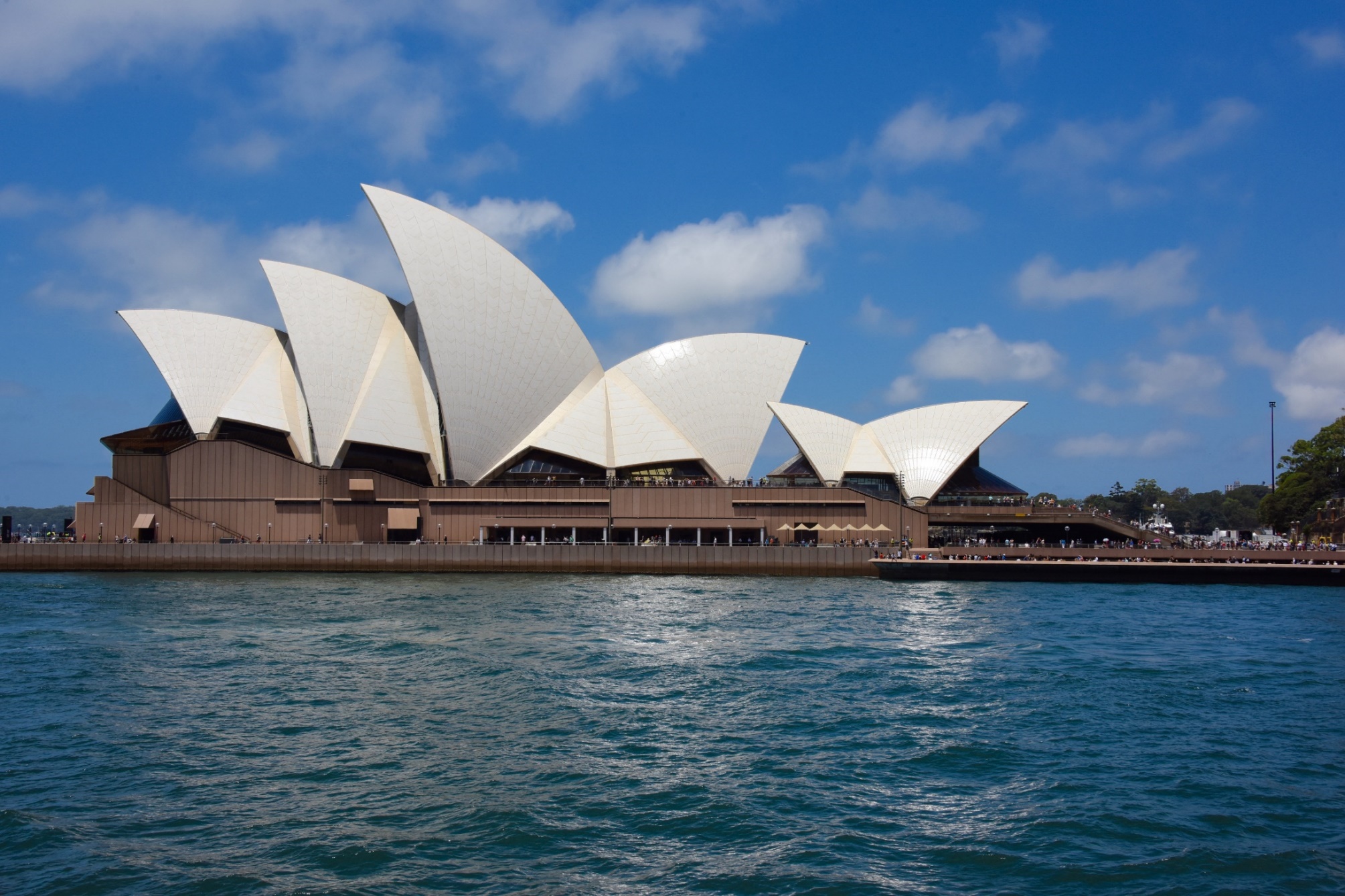 Viral Hepatitis C
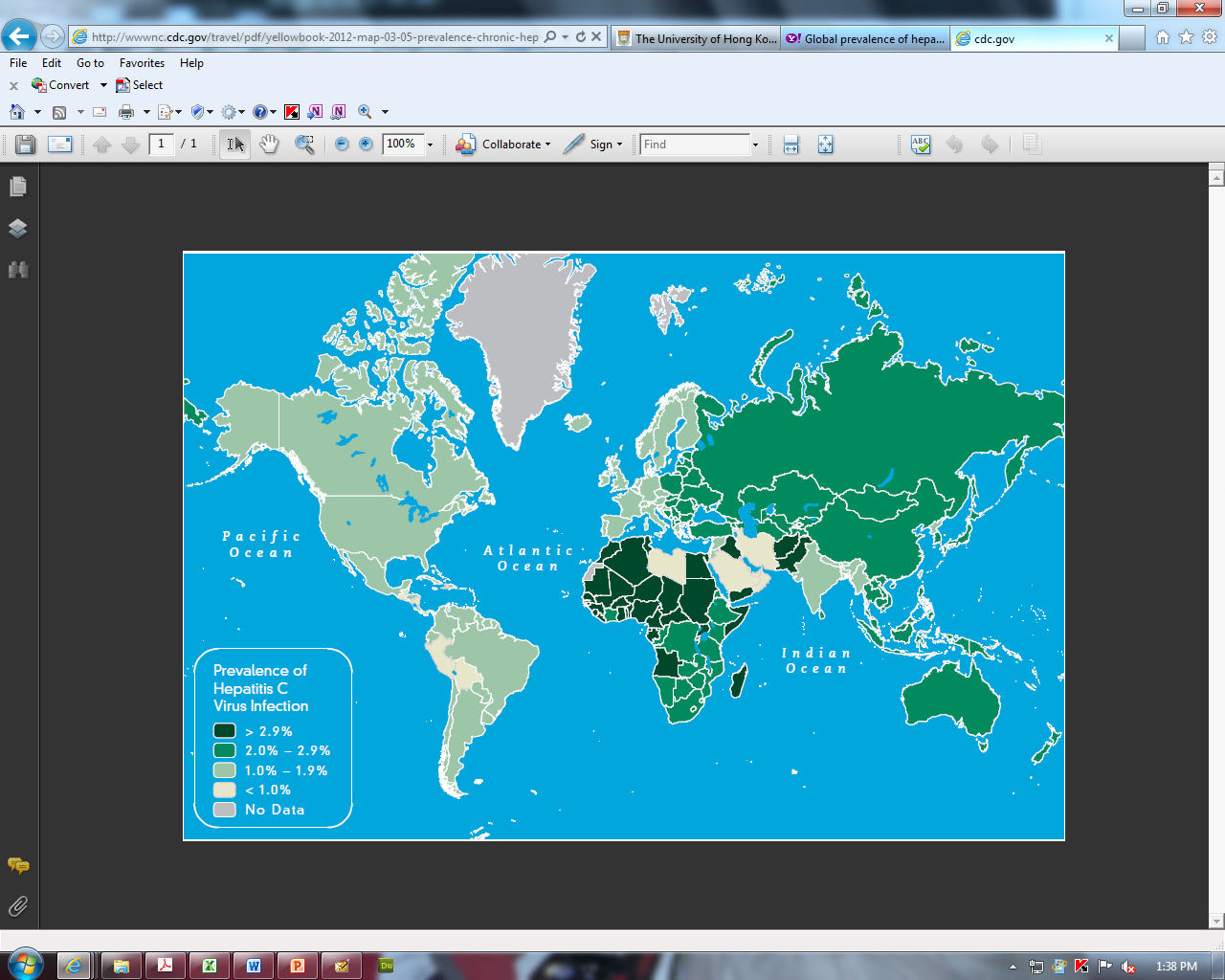 Centers for Disease Control and Prevention, USA2012 Yellow Book online
Chronic Hepatitis C
WHO data: 
             - 2-3% of world population infected
             - 170 milion people have chronic HCV
China: 
             - 1-1.9 % infected
             - 13 million chronic HCV
Hong Kong:
              - 0.5% infected
              - 36,000 chronic HCV
Chronic Hepatitis C
Transmission: 
Through infected blood
Blood transfusion of infected blood (30%). HK Red Cross started screening for HCV since 1 July 1991; the first component of HCV only discovered in 1989
Intravenous drug abuse (40%)
Other mode of needle sharing, eg, ear piercing, tattoo, acupuncture
Other routes are rare: mother to child, sex
Chronic Hepatitis C
Sequelae: 
Liver cirrhosis (hardening of the liver with shrinkage)
Liver cancer
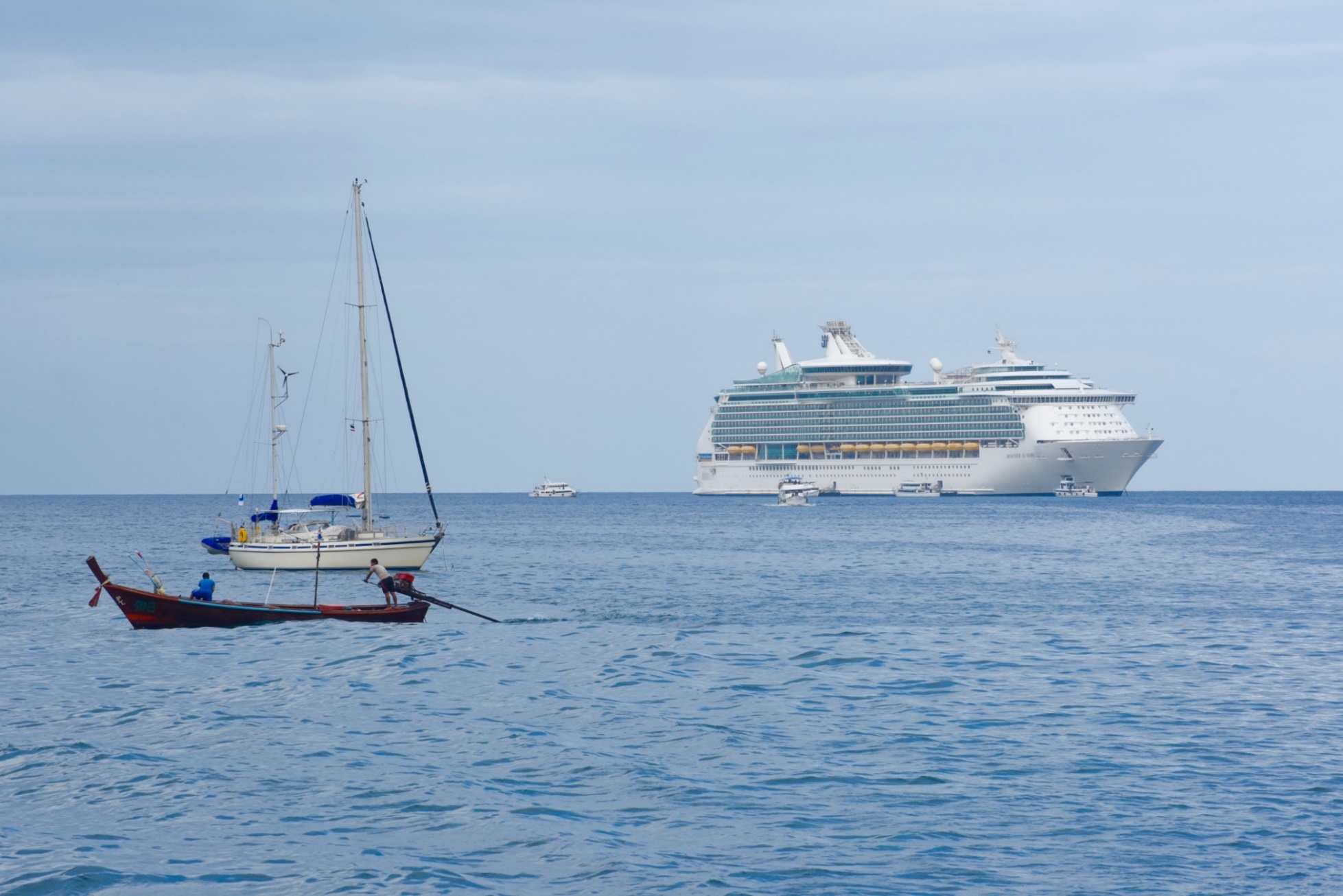 Hepatitis C: 
Treatment and Prevention
Chronic Hepatitis C
Treatment: 
Being RNA virus, can be cured
New oral drugs available since 2016
8 -12 weeks only,  with cure rate of 95-100-%

The remaining problems:
Cost per treatment is HK $80,000-200,000!!
How to trace the HCV carriers?
Chronic Hepatitis C
Prevention:
Blood donation screening, done in most first world countries. HK Red Cross was among one of the first to do so.
Avoid needle sharing
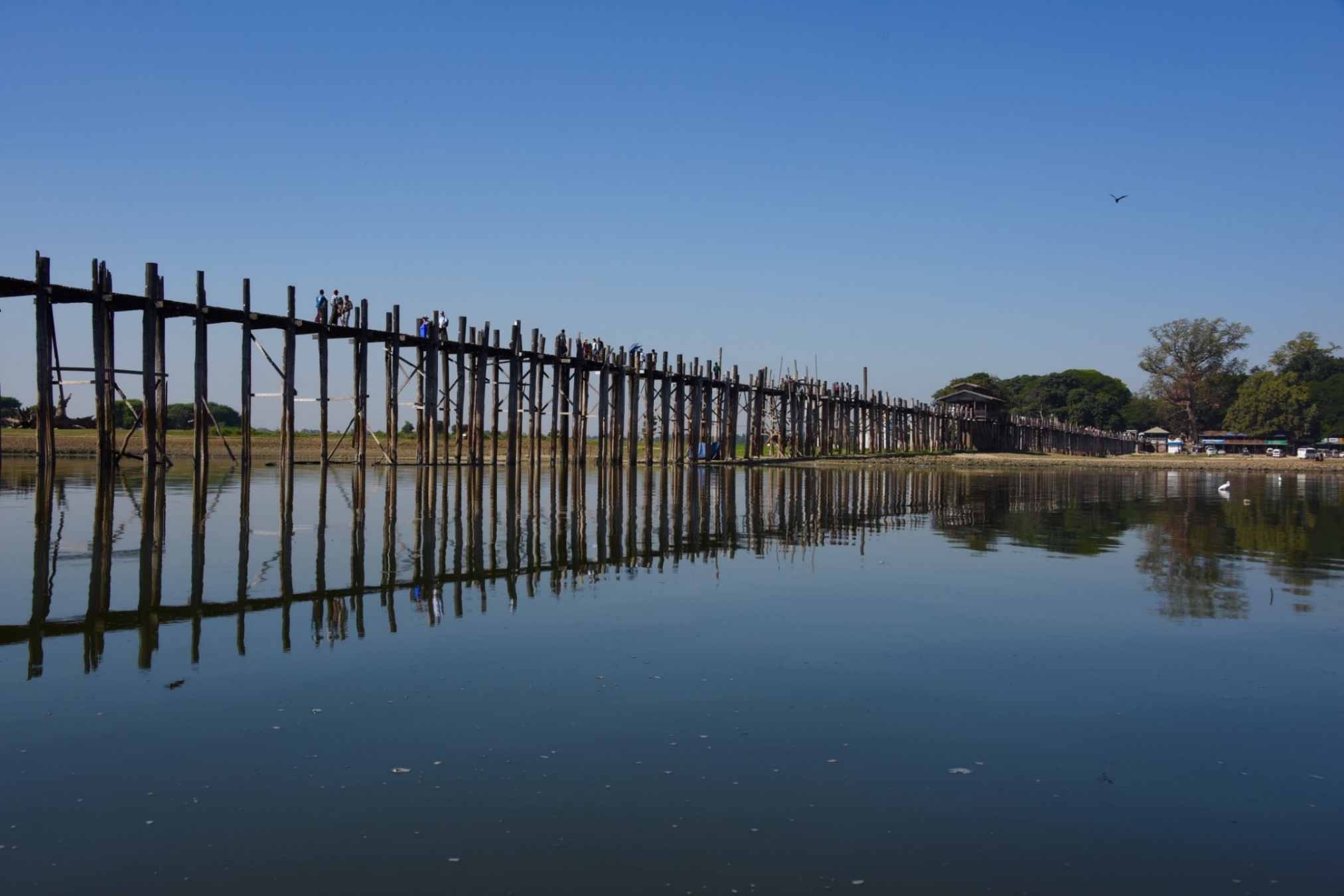 Hepatitis B, acute and chronic
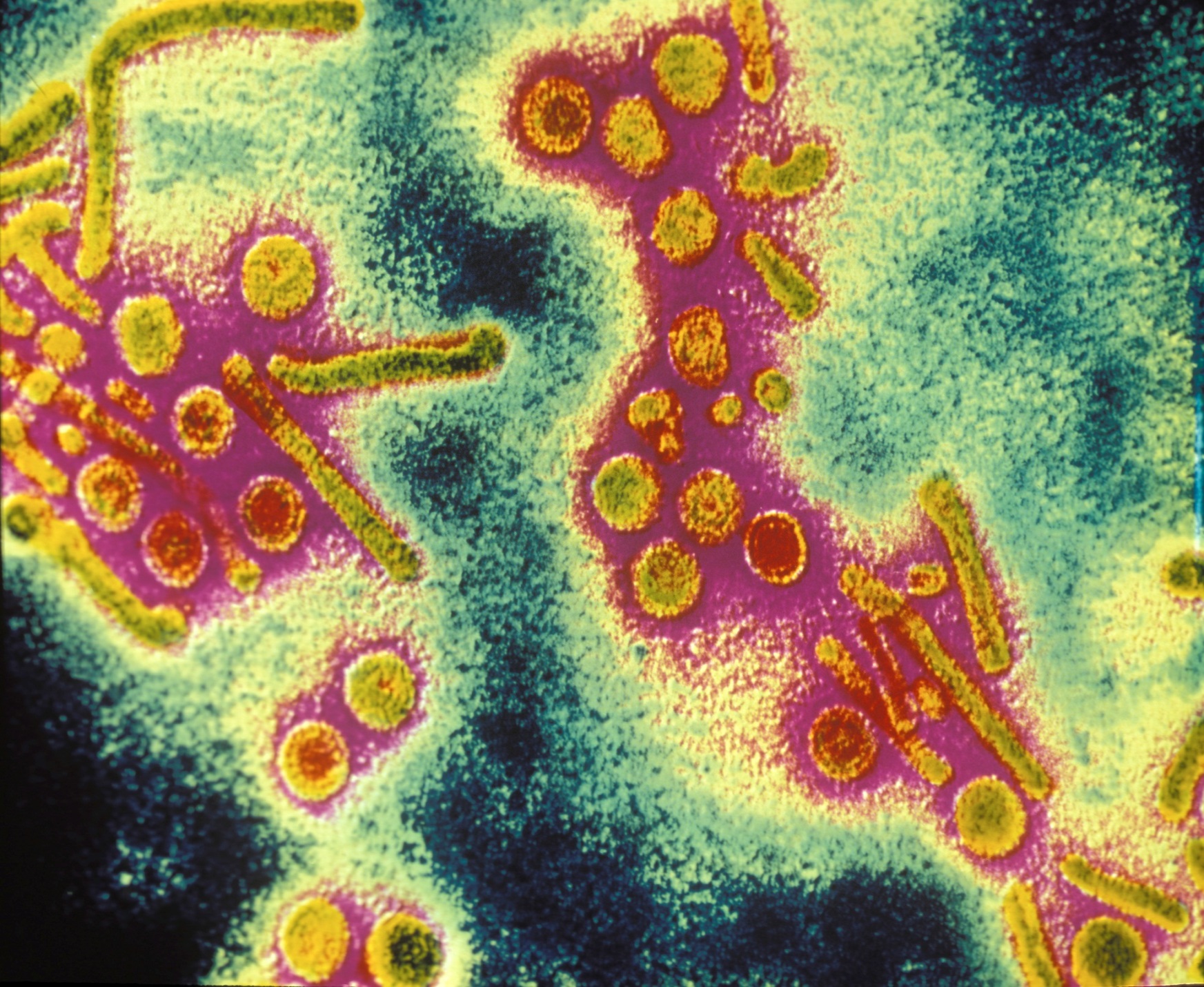 Transmission
Blood and body fluids
Infected mother to child at the moment of birth
Infected mother, AND father and other relatives, to child 1-2 years after birth
Transmission
Blood and body fluids
Needle sharing – intravenous drug users
Acupuncture, tattoo
Unsafe sexual contact
Sharing of other instruments, eg, tooth brush, razors
NO evidence that small amount of saliva is infectious
Acute vs Chronic Infection
Adult acquiring the infection, eg, through sex, chances of chronicity is ~1%
Children acquiring the infection, especially when under age 2, chronicity
>90%
50%
Carriermothers
14%
Carrier infants
Liver Death
50%
sons
Daughters
Sequelae of Chronic Hepatitis B
Males 50% die of cirrhosis of the liver or liver cancer
Females 14%
Hepatitis B virus can itself cause cancer,       so-called oncogenic virus
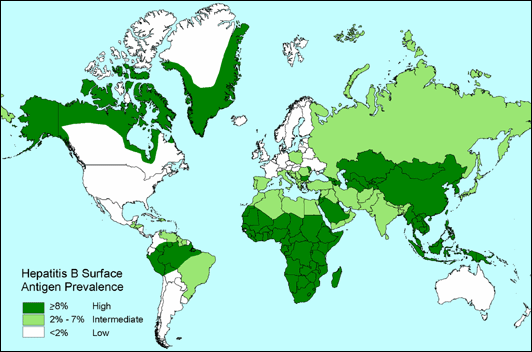 Prevalence of chronic hepatitis B
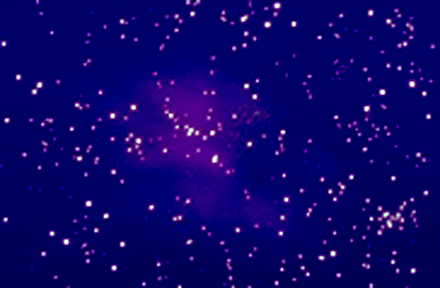 75% CHINESE
257 Million Chronic HBV Subjects
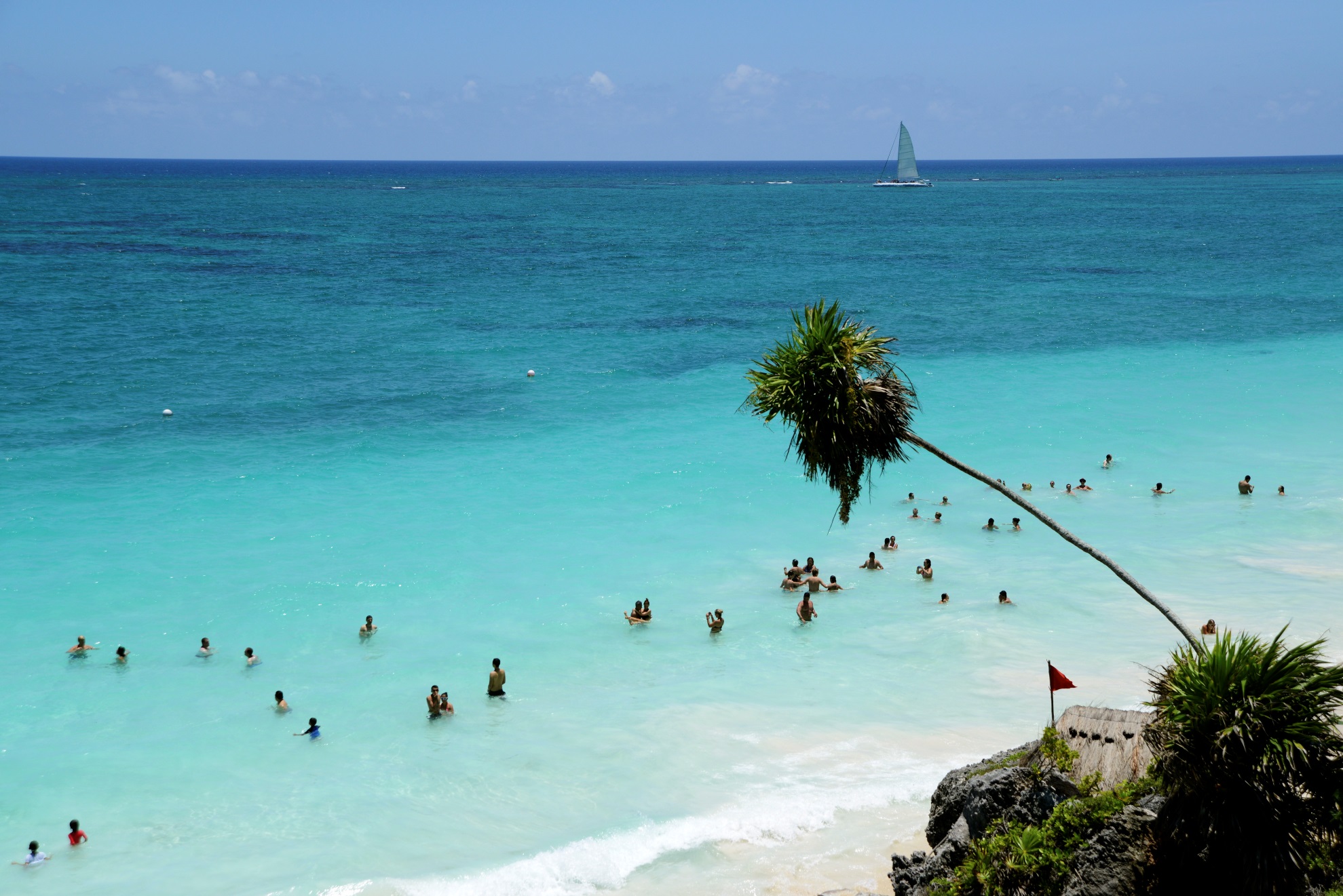 Treatment of Chronic Hepatitis B
Treatment of Chronic Hepatitis B
A new class of drugs called nucleoside analogues (核苷酸類似物)
Shown to decrease liver cancer and cirrhosis
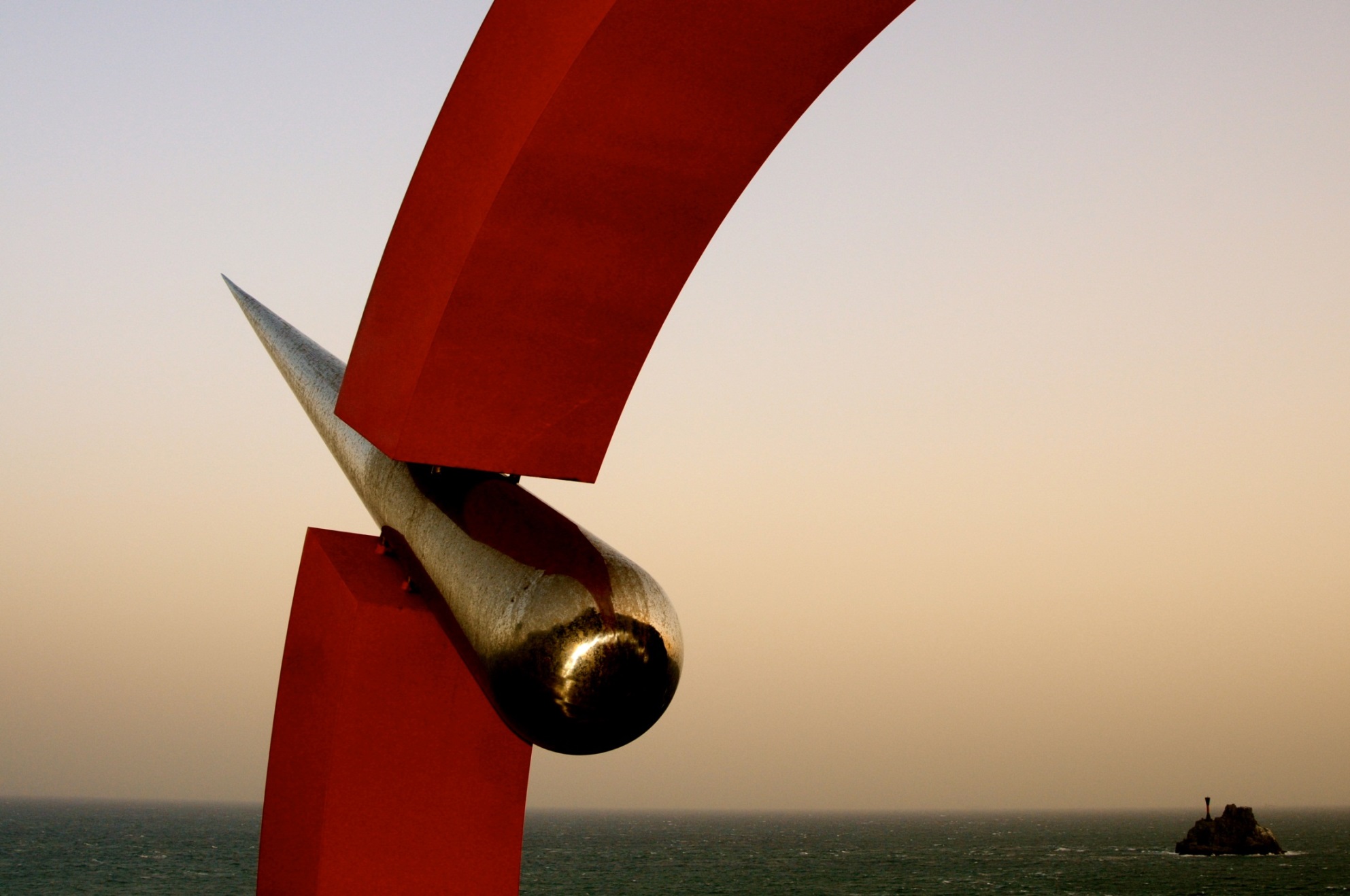 Prevention of Hepatitis B
Prevention of Hepatitis B Infection
Avoid sharing instruments contaminated with bodily fluids
Use of disposable needles. In HK hospitals since mid-1980s
Safe sex
Hepatitis B Vaccine
One of the triumphs of medicine
1981- first use of vaccine using purified non-infectious particles from blood of infected persons
1986 – recombinant  vaccine invented
What is meant by “recombinant” technology?
Hepatitis B Vaccine
One of the triumphs of medicine
1981- first use of vaccine using purified non-infectious particles from blood of infected persons
1986 – recombinant (基因重組) vaccine invented, by combining the gene of part of the hepatitis B virus to the bread yeast
Hepatitis B Vaccine
3 doses: at 0, 1 and 6 months
Babies from carrier mothers should receive an extra injection of immune antibody against the virus
Success rate in inducing antibody against the virus  95%
With production of antibody, protection against hepatitis B infection 100%
Immunity long lasting. NO need for booster dose
Hepatitis B Vaccine
Studies from Taiwan and Thailand show very definitively that the vaccine decreases liver cancer due to hepatitis B
HK Hospital Authority:
          - 1984 vaccination of babies of carrier  mothers
          - 1998 universal vaccination of all newborn babies
Hepatitis B Vaccine
China gradual implementation of vaccination since 1992
>90 countirs in the world now have HBV vaccine programme for newborns
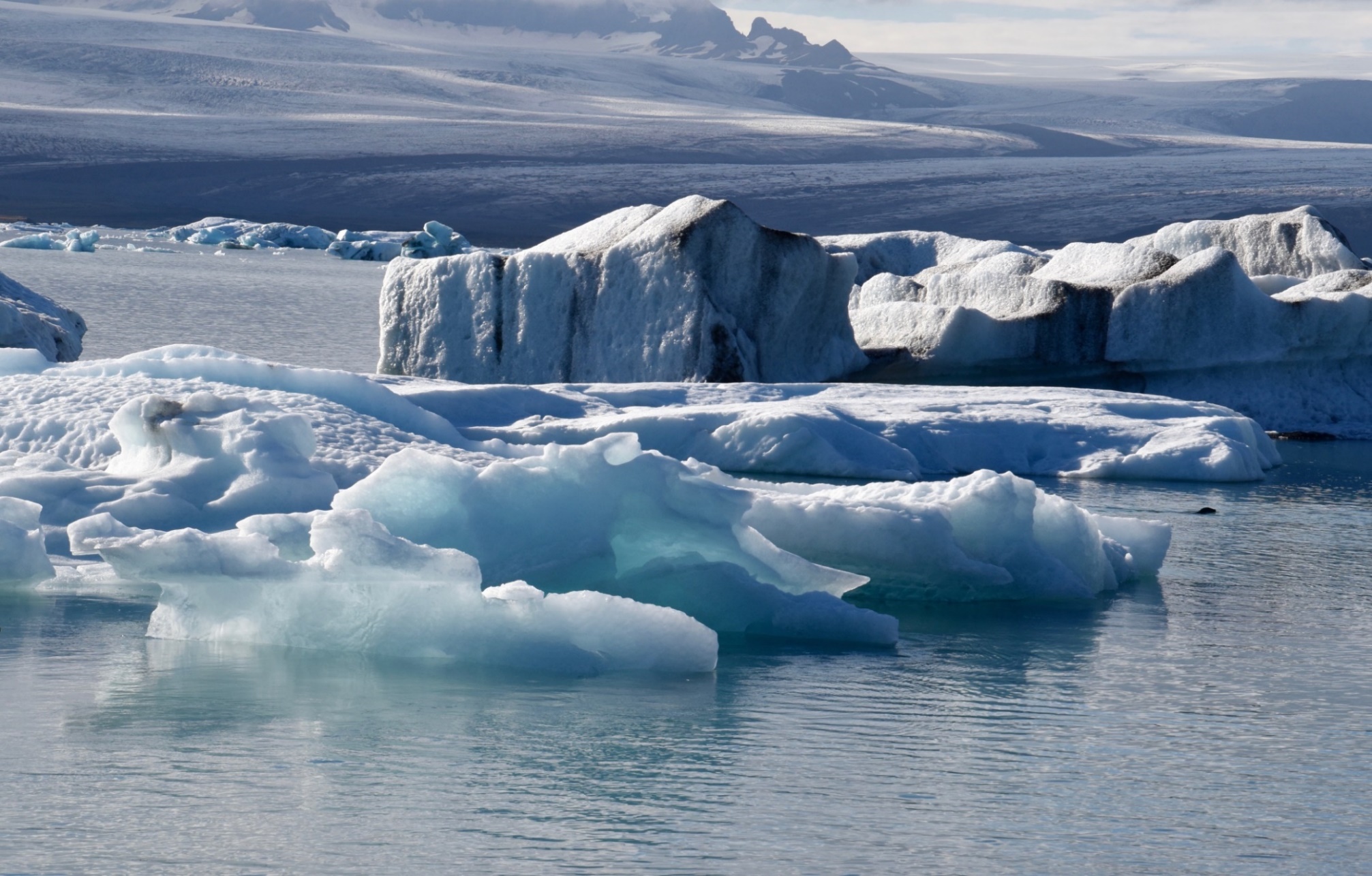 Summary
Summary
Hepatitis A: 
- orally transmitted through contaminated  shell fish
-  vaccine available
Hepatitis E:
- orally transmitted through contaminated     	water and swine
vaccine only in China
No chronic carrier states
Summary
Hepatitis C:
       - transmitted through blood
       - chronic carriers state leading to cirrhosis and 	liver cancer
       - treatment available but no vaccine
Summary
Hepatitis B
       - transmitted through body fluids, mainly from    	mothers and fathers
       - chronic carriers state leading to cirrhosis and 	liver cancer
       - most important cause of liver disease in the 	Chinese
       - treatment available
       - vaccine since the 1980s
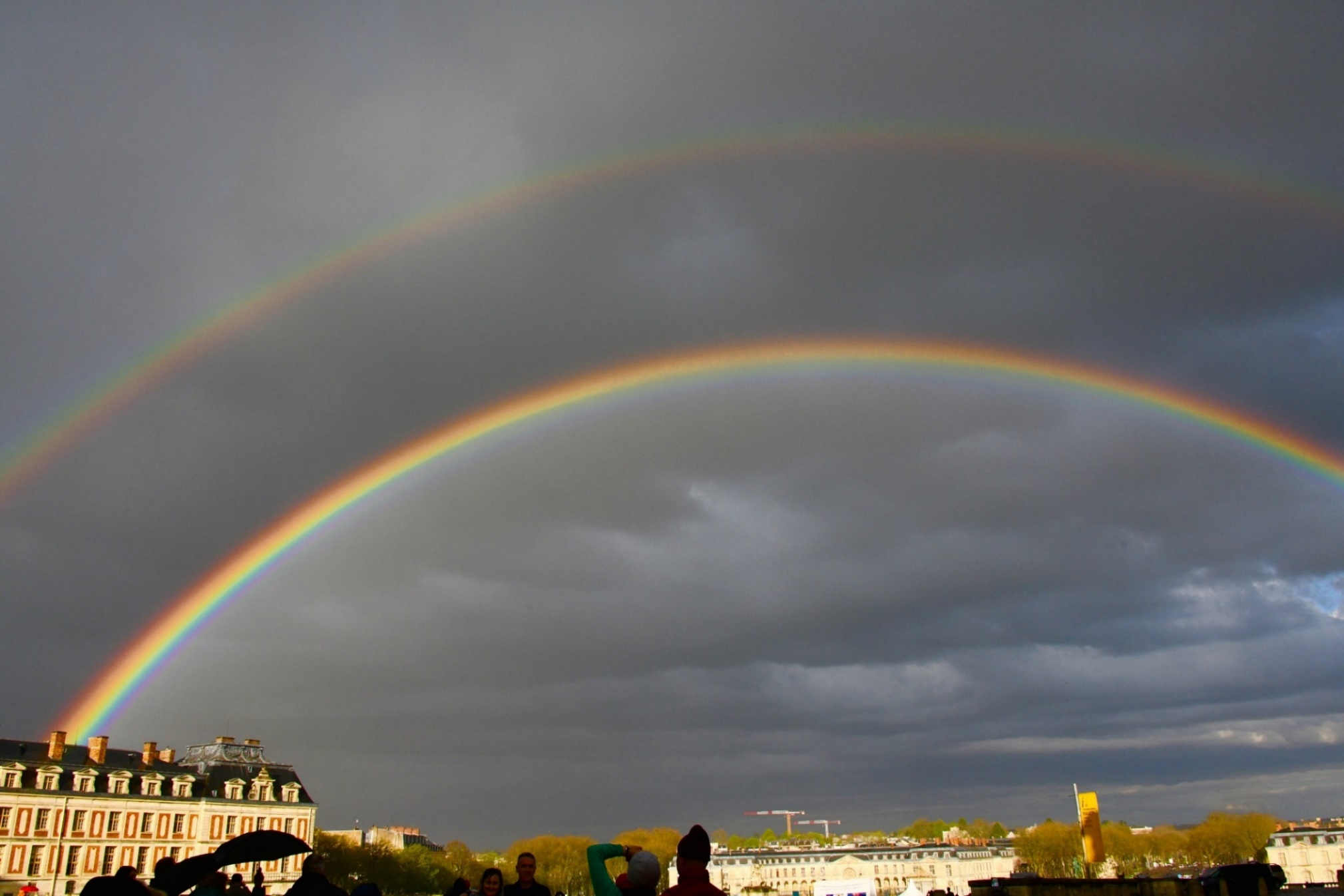 We shall not cease from exploration 
And the end of all our exploring         Will be to arrive at where we started     And know the place for the first time.
Little Gidding
TS Eliot
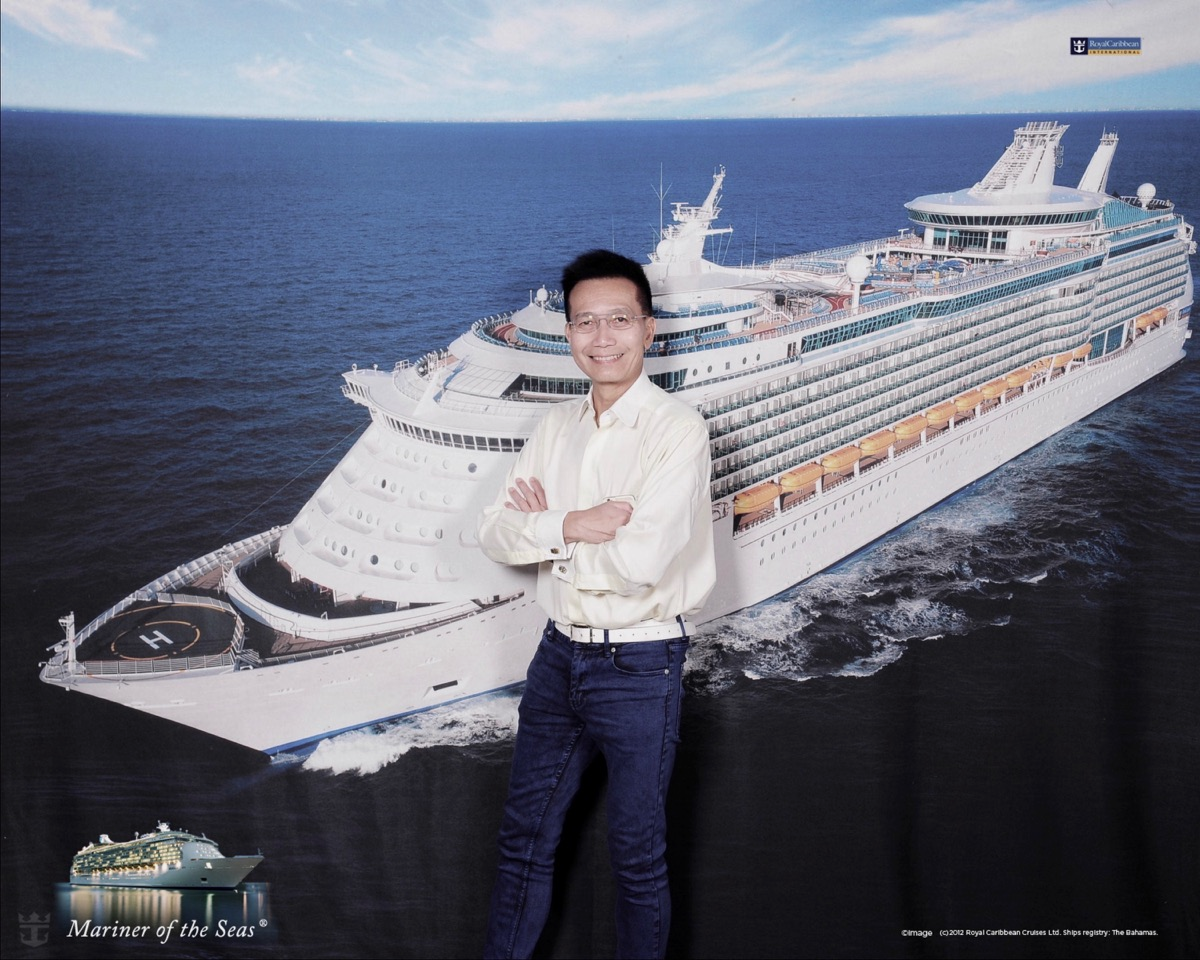 Thank You!!